18 Agosto 2022
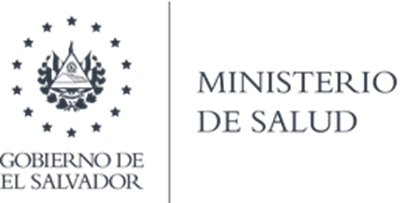 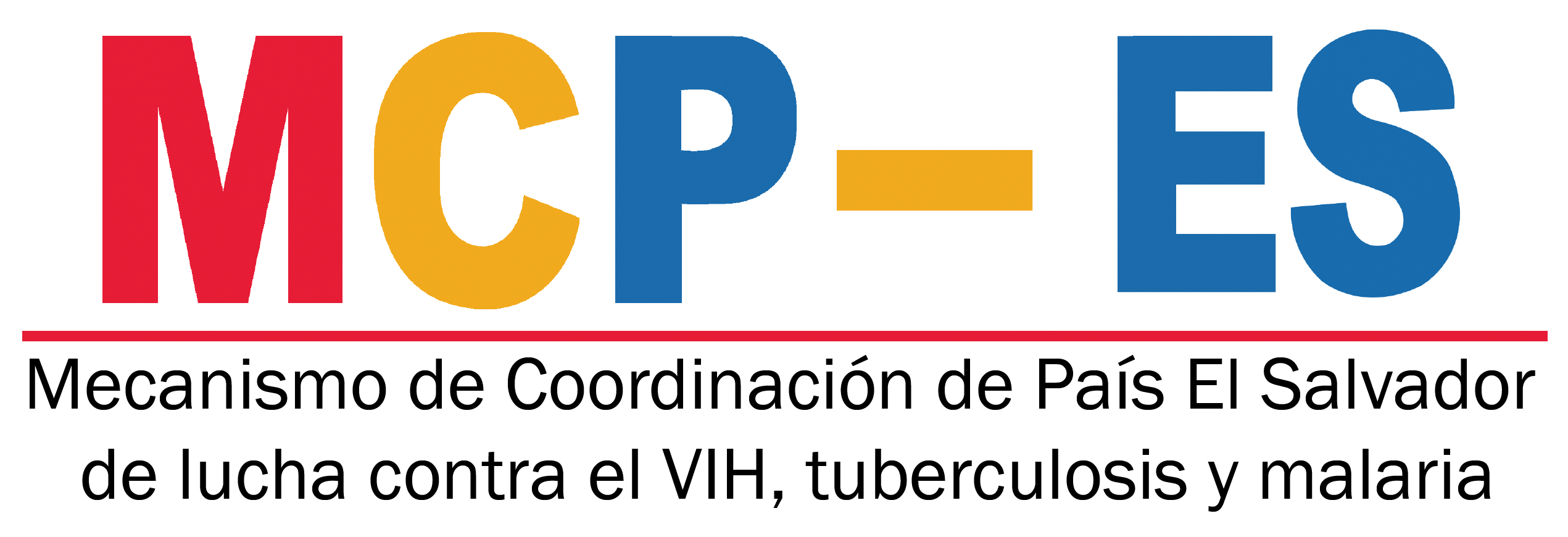 Proyecto SLV-C-MOH 2022-2024 TítuloFortalecimiento de las respuestas nacionales de la TB y el VIH, con especial atención a las poblaciones clave y alineación con los objetivos internacionales para ambas enfermedades
RP Ministerio de Salud
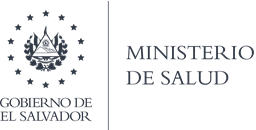 Convenio Subvención SLV-C-MOH 
2022-2024
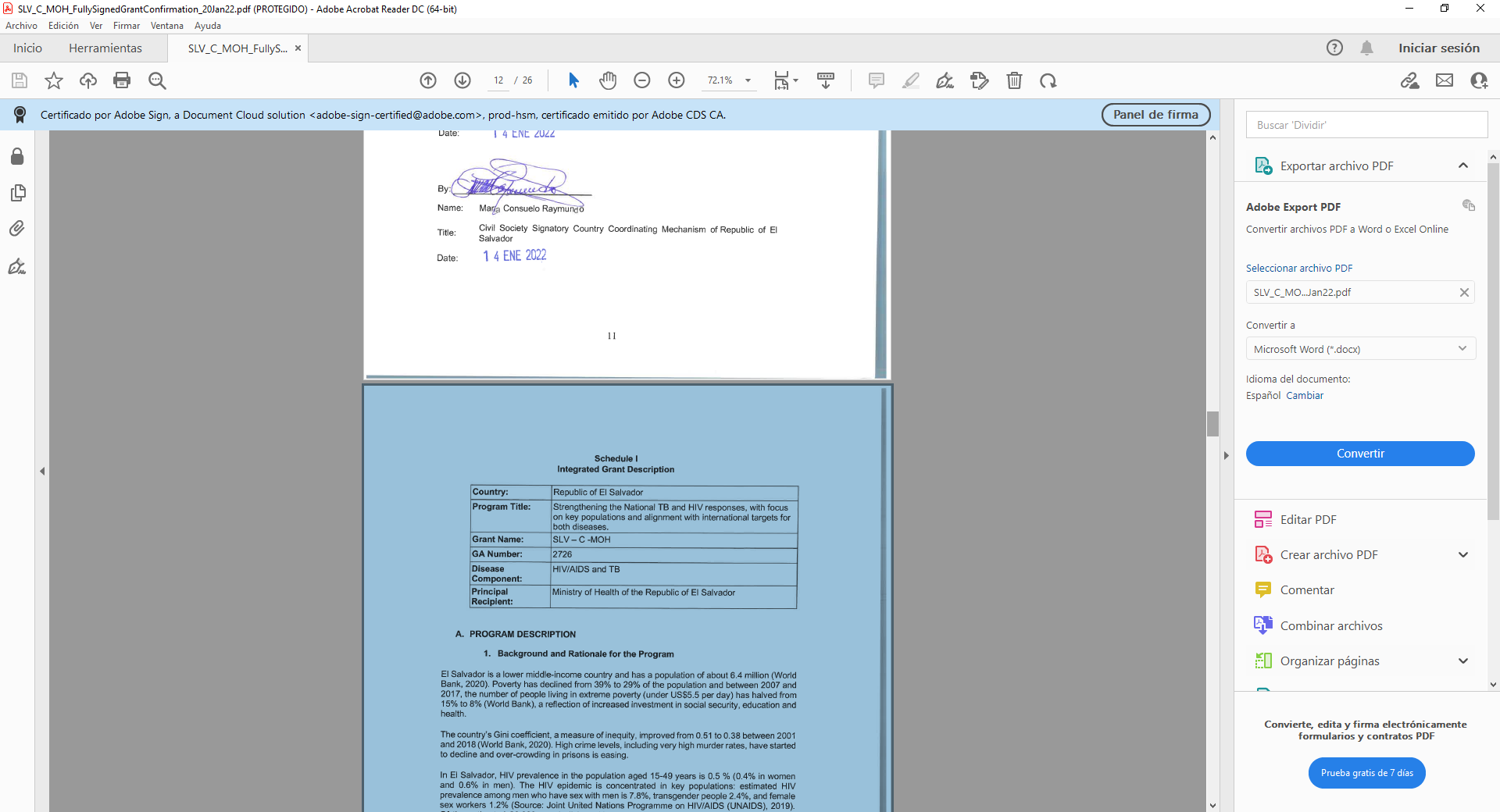 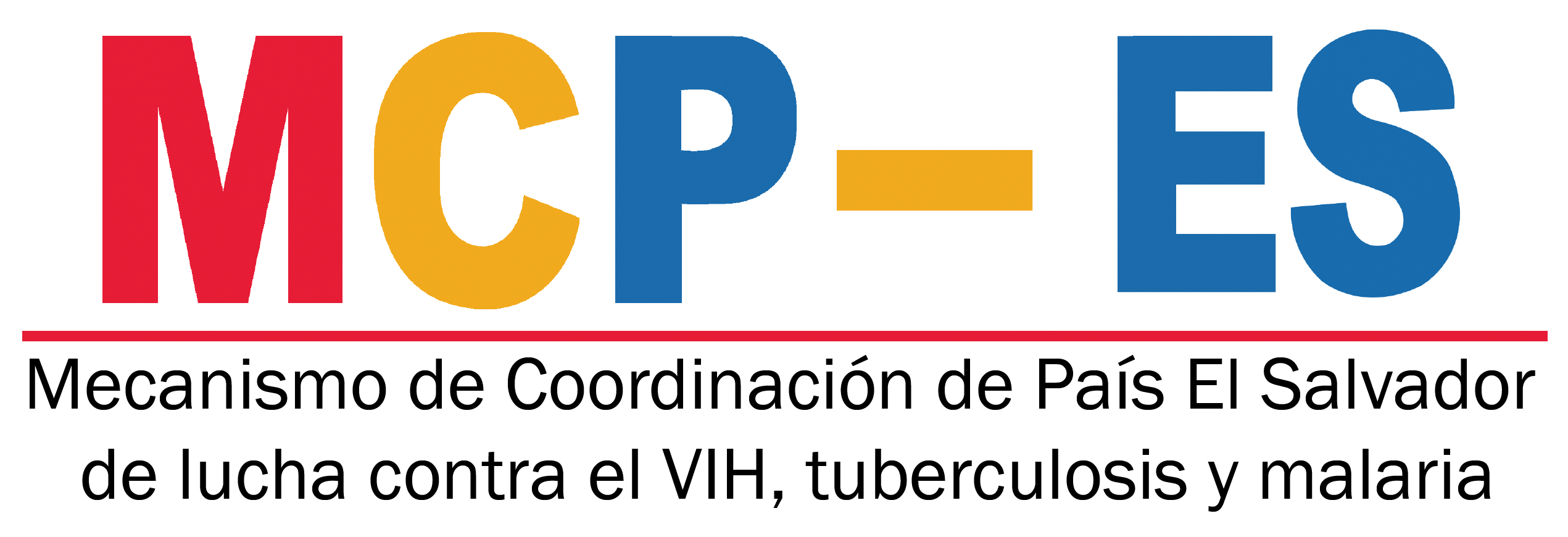 Documento Proyecto (PRODOC)
Convenio PNUD MINSAL 2022- 2024
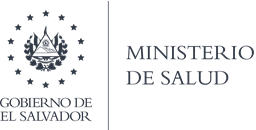 Planificación adquisiciones
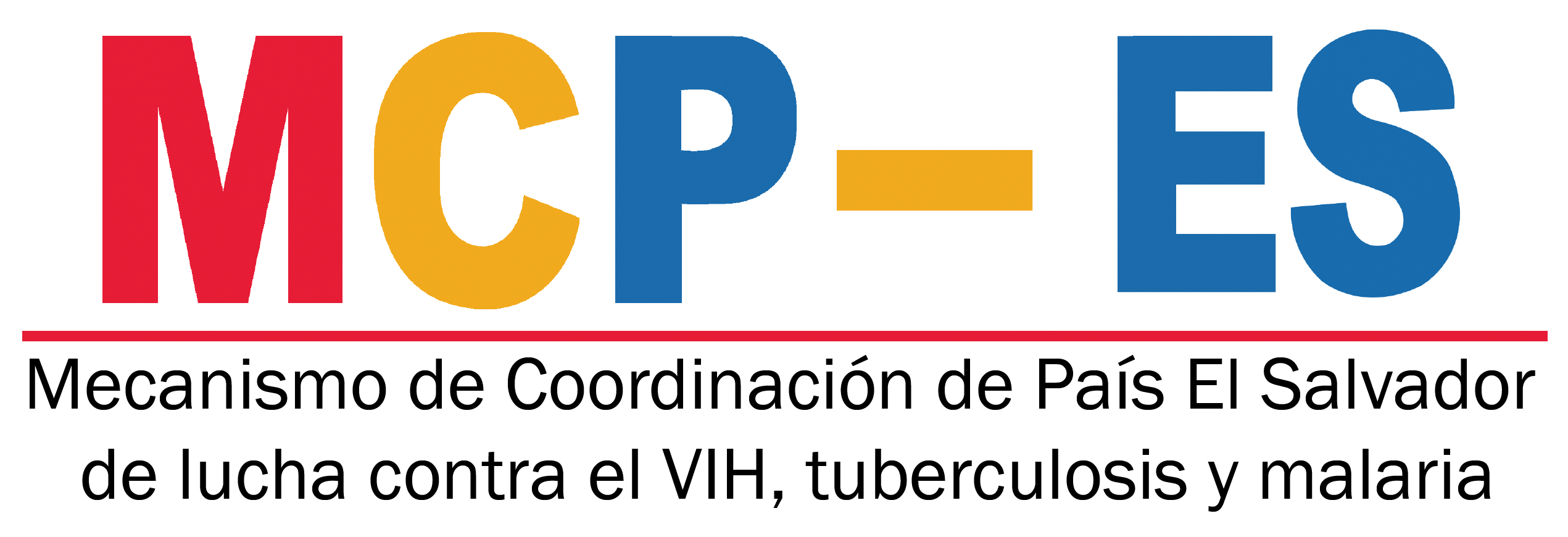 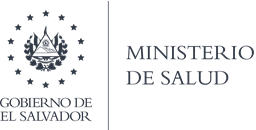 Proyecto se ejecuta bajo la modalidad de Implementación Nacional (NIM), actuando como el Asociado en la Implementación el Ministerio de Salud (MINSAL).

Para contribuir al logro de los resultados previstos del proyecto, a solicitud del MINSAL, el PNUD facilitará la asesoría programática y asistencia técnica pertinente, sobre la base de las mejores prácticas nacionales e internacionales

El proyecto será ejecutado siguiendo planes operativos anuales de trabajo (POA o AWP por sus siglas en inglés) los cuales son aprobados y ratificados por los miembros de la Junta Ejecutiva del proyecto a inicios de cada año

Métodos de compras: Convenio LTA, Recompras. 


Tiempos de cumplimiento de los procesos de acuerdo a la Normativa  de adquisiciones del Programa para Desarrollo de Naciones Unidas (PNUD)
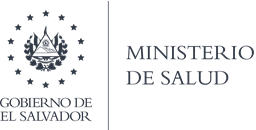 CONVENIO NIM PNUD MINSAL 
PLAN DE COMPRAS AÑO 2022
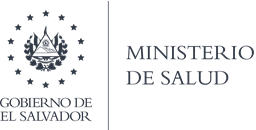 CONVENIO NIM PNUD MINSAL 
PLAN DE COMPRAS AÑO 2022
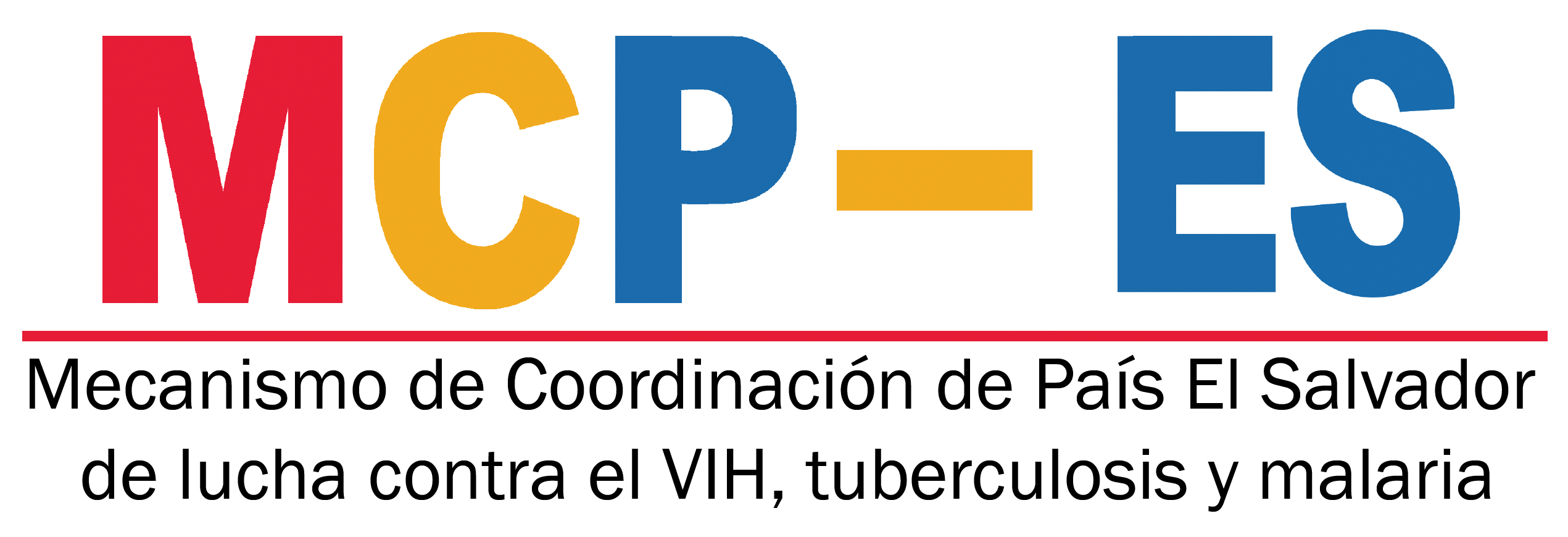 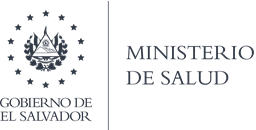 MONITOREO Y EVALUACIÓN
Reuniones técnicas periódicas, estas han sido planificadas de forma mensual en las que analiza el progreso, con el fin de valorar el avance del proyecto;  se identifican cuellos de botella y/o desafíos y son elevados de acuerdo a complejidad. 

Gestión de riesgo, consiste en identificar riesgos específicos que pueden comprometer el logro de los resultados  que a través de medidas de gestión del riesgo tratar de minimizar el impacto. 

Reuniones técnicas operativas de forma semanal o de acuerdo a demanda, para solventar casos que requieren consultas técnicas o procesos desiertos. 

Identificar buenas prácticas y/o las lecciones aprendidas de otros proyectos y asociados en la implementación para ser integradas al presente proyecto.

Aseguramiento de la calidad, valorando que se ejecución del proyecto sea  conforme a los estándares de calidad del PNUD a fin de identificar sus fortalezas y debilidades e informar a la gerencia para apoyar la toma de decisiones que facilite las mejoras relevantes.
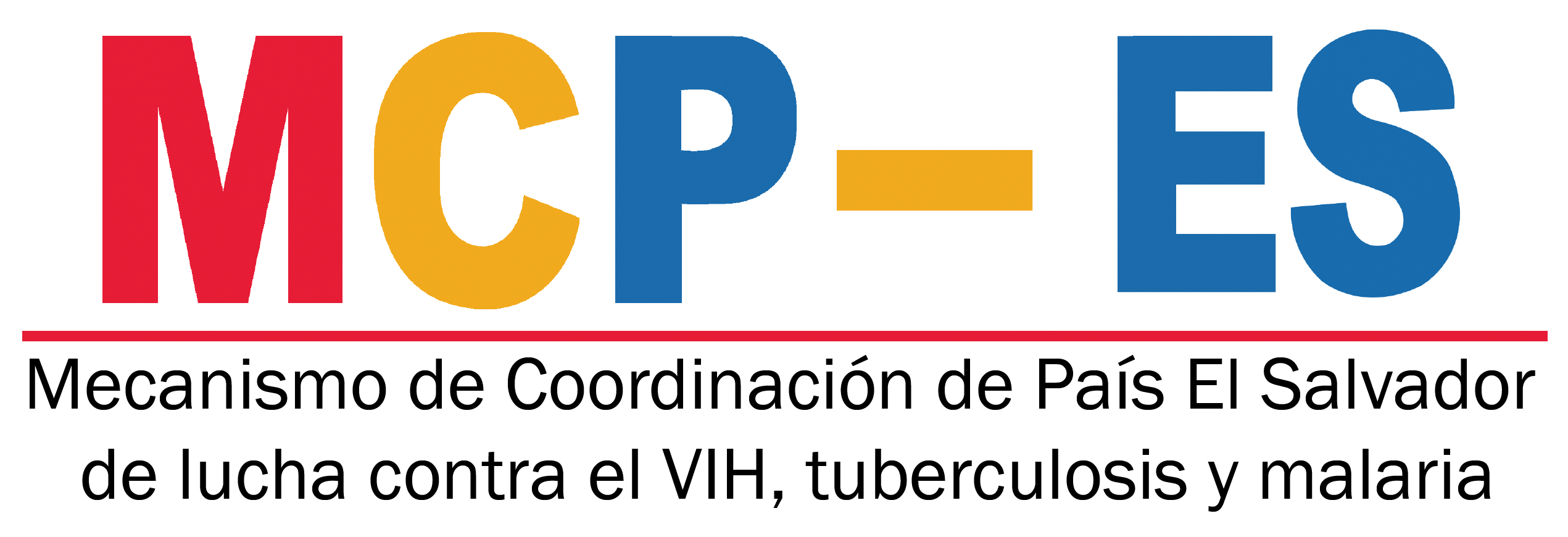 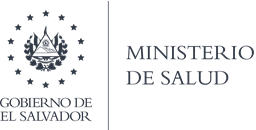 MONITOREO Y EVALUACIÓN
Informe Anual: Se presenta Informe del Proyecto a la Junta Directiva y a los actores clave, incluyendo datos sobre el progreso, que reflejen los resultados logrados de conformidad con las metas anuales definidas de antemano en cuanto a productos, este contiene un resumen anual sobre la calificación de la calidad del proyecto, un registro de riesgos actualizado, con medidas de mitigación, y todo informe de evaluación o revisión preparado durante el período. 

Revisión del Proyecto (Junta Directiva del Proyecto): 
     Se reunirá para realizar las revisiones para evaluar desempeño y revisar el Plan de Trabajo    anuales y Plurianual, a fin de asegurar una elaboración del presupuesto realista durante la vida del proyecto. 
    En el transcurso del último año del proyecto, la Junta Directiva realizará una revisión final del proyecto para captar las lecciones aprendidas y debatir aquellas oportunidades para escalar y socializar los resultados del proyecto y las lecciones aprendidas con los actores relevantes.
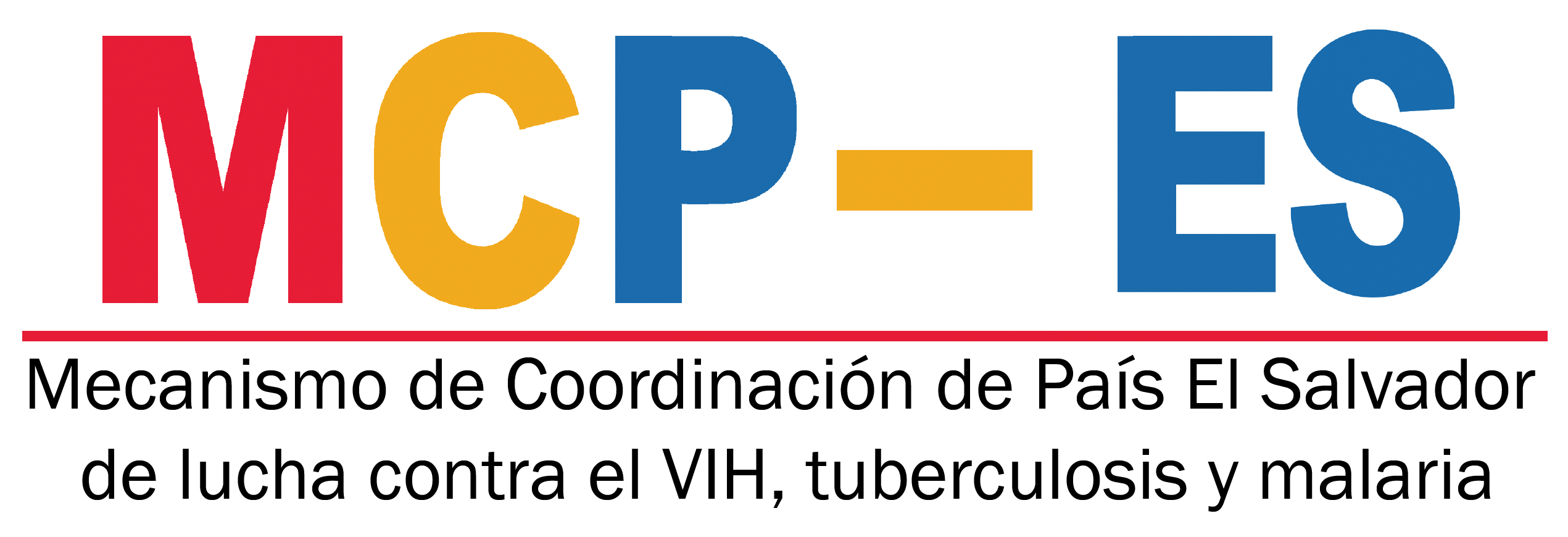 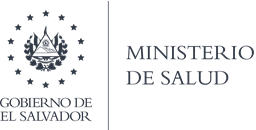 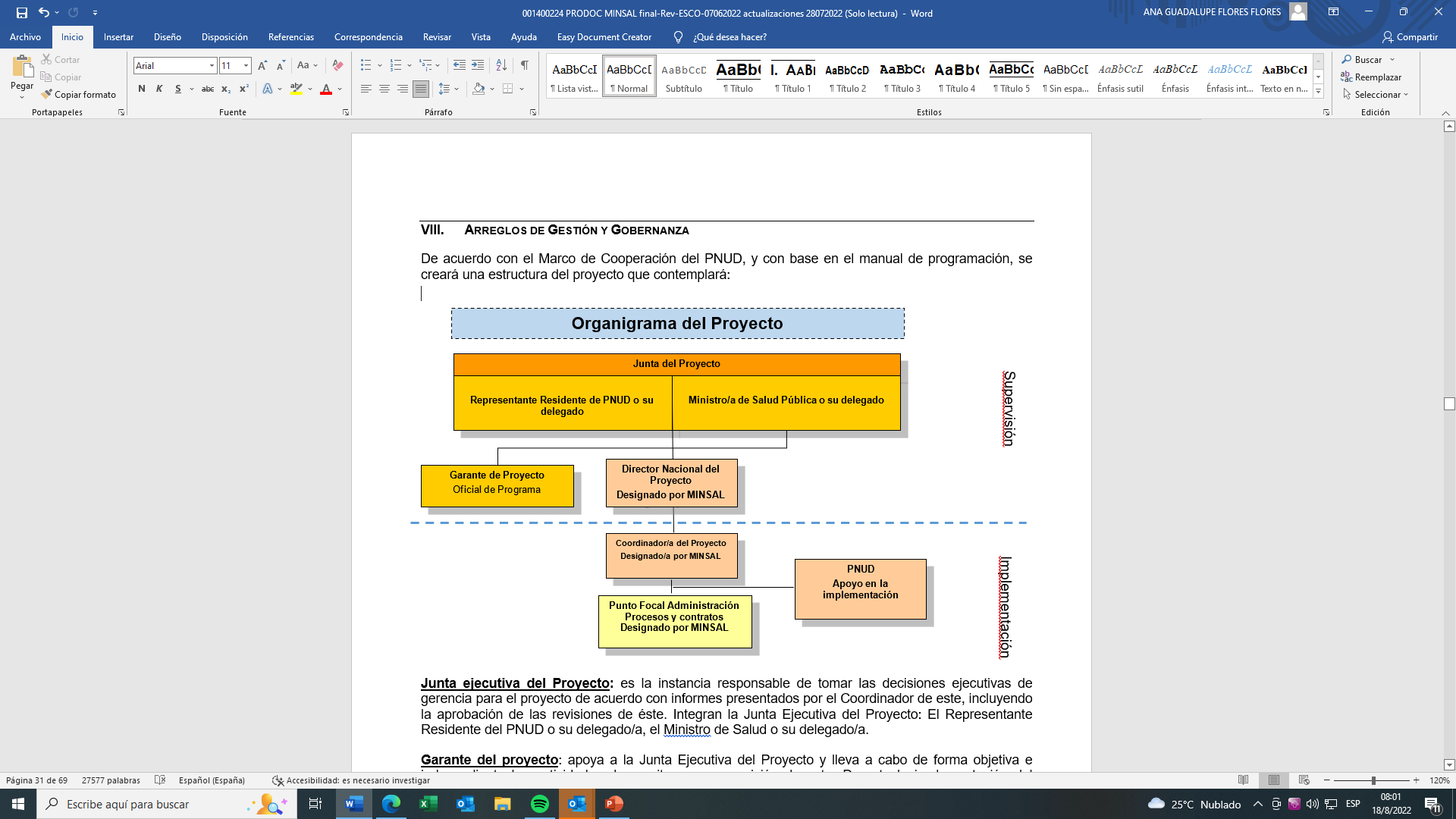 ORGANIGRAMA PROYECTO
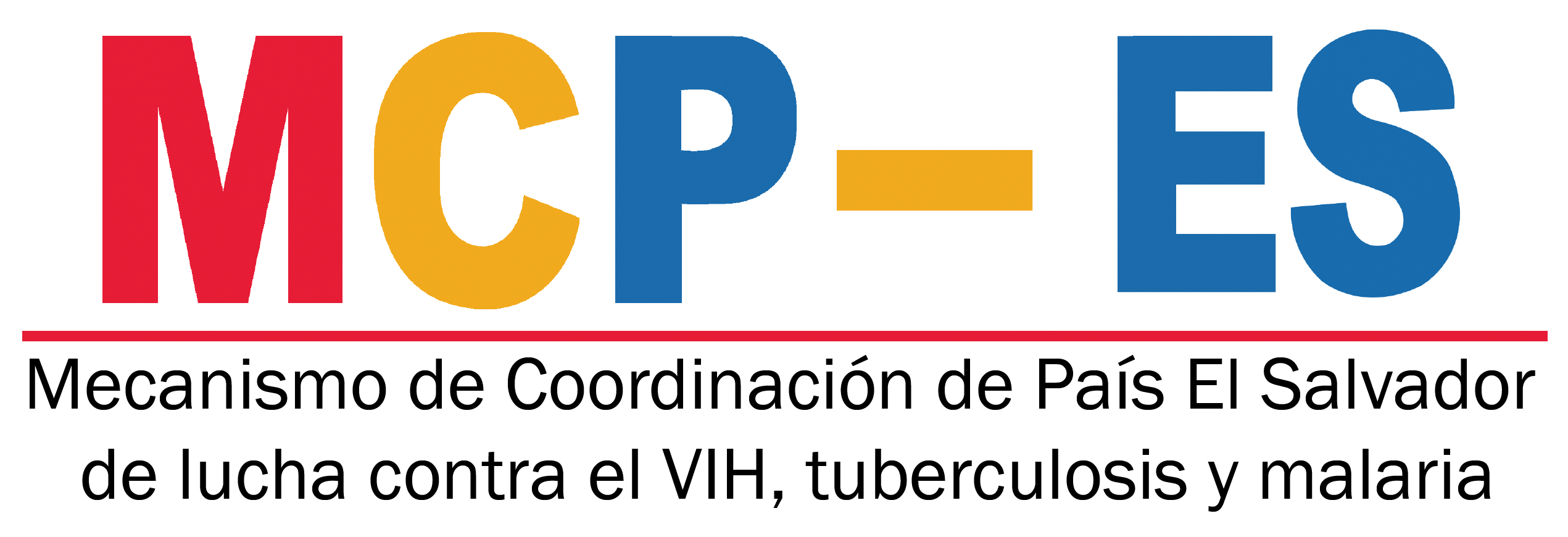 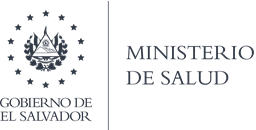 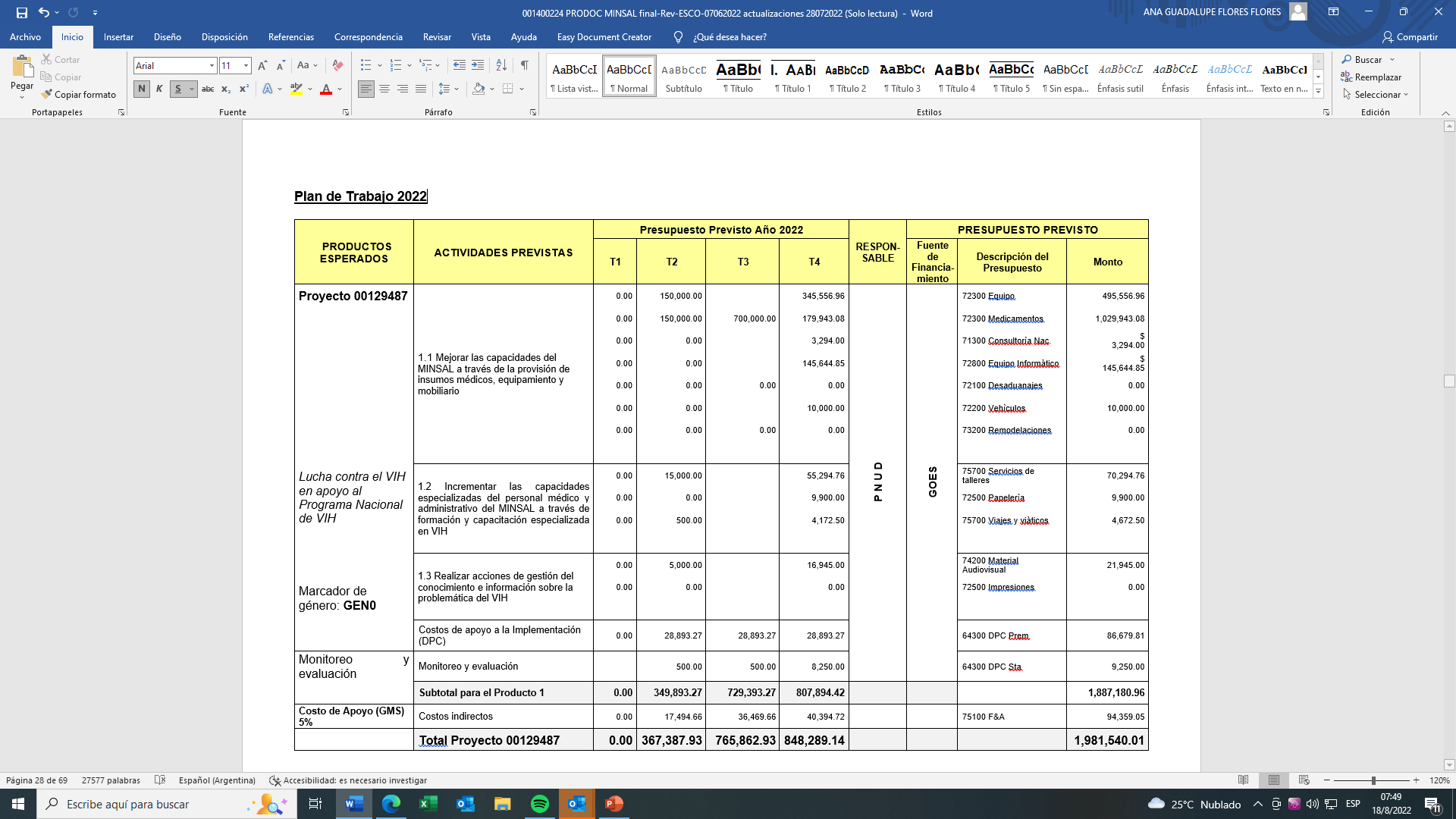 PLAN DE TRABAJO  VIH  2022
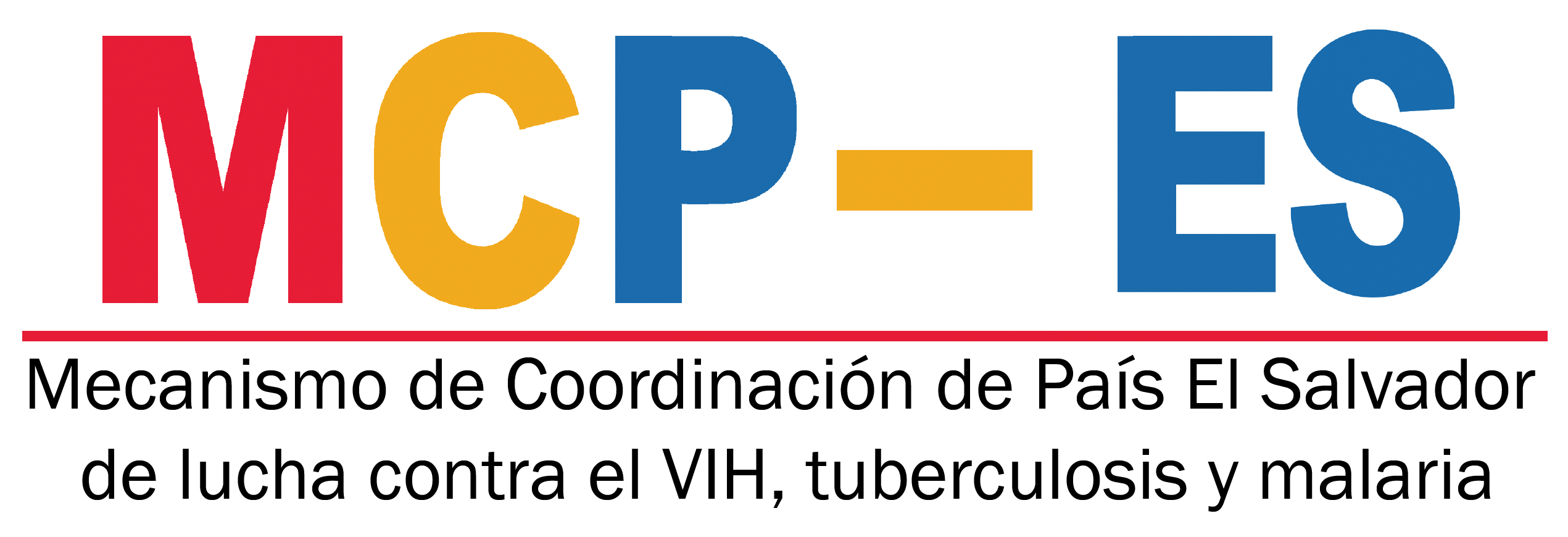 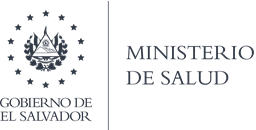 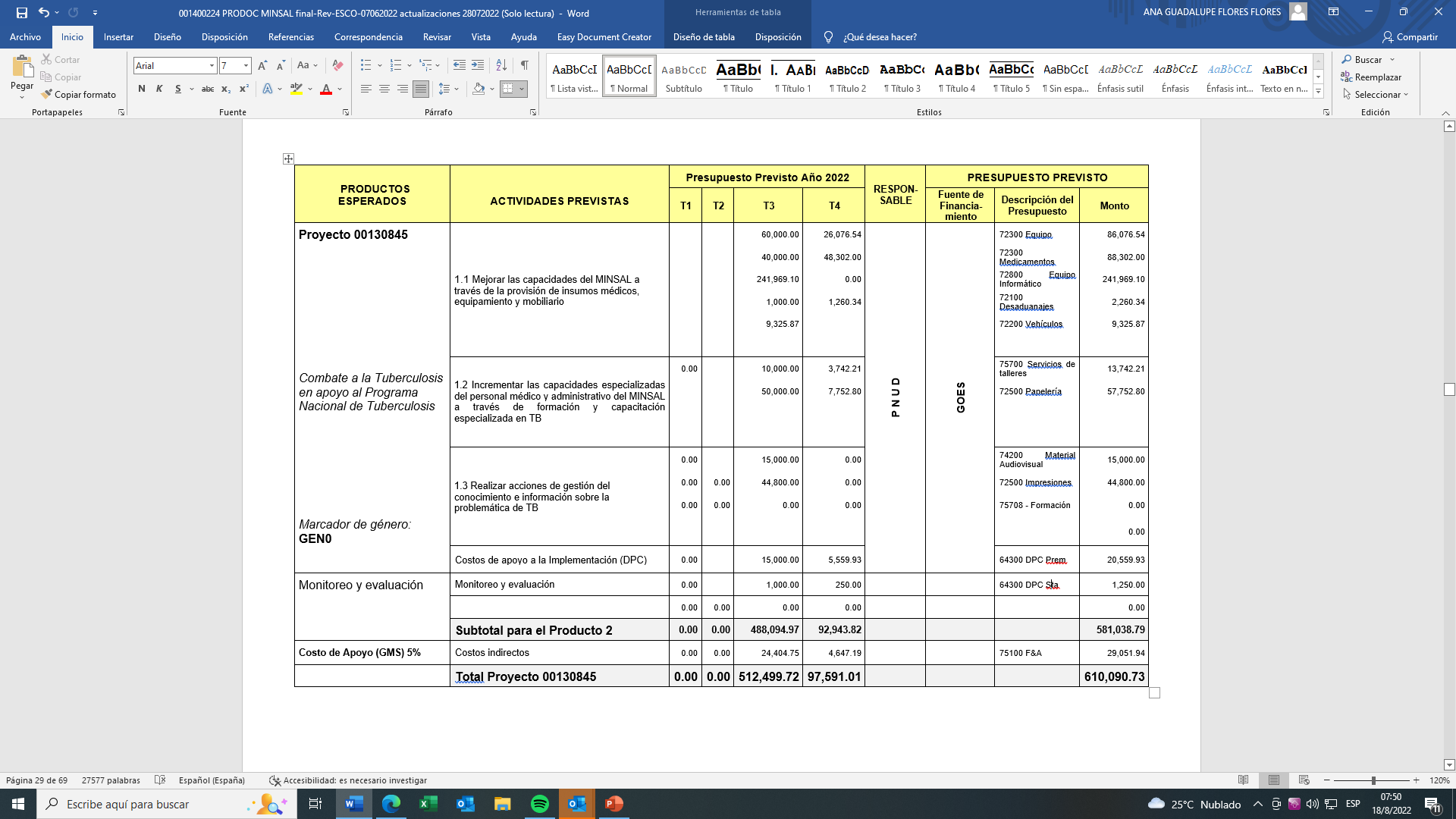 PLAN DE TRABAJO  TB  2022
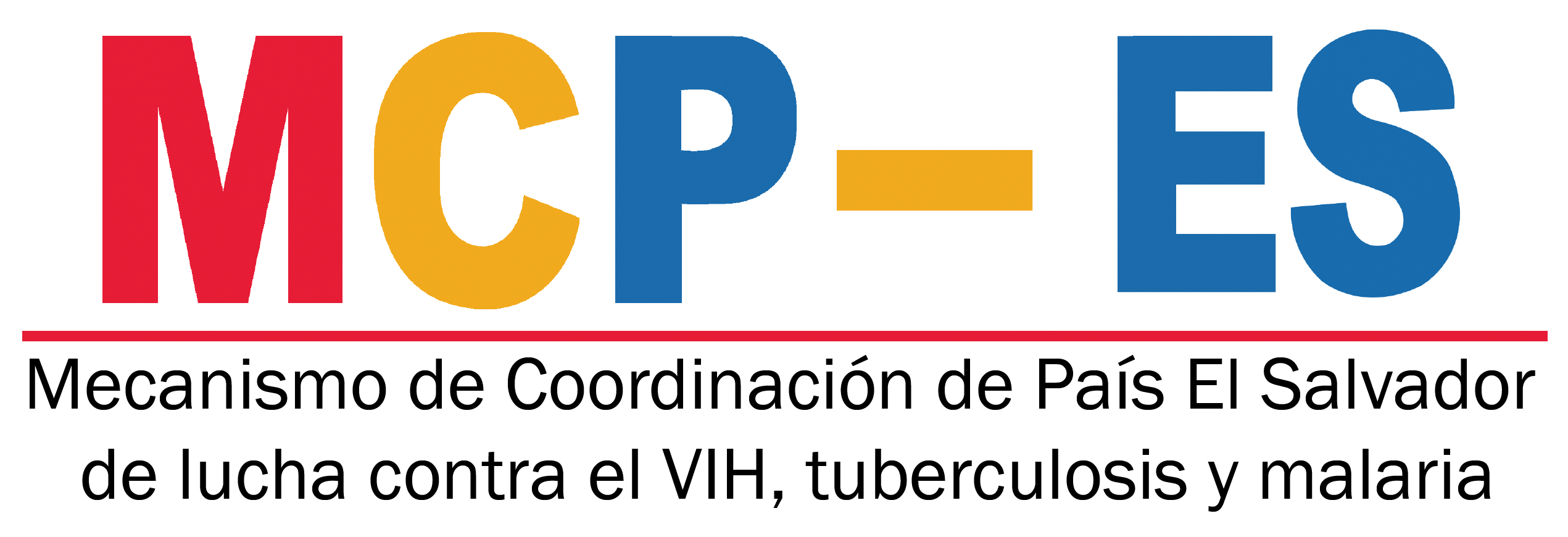 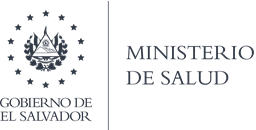 PLAN DE TRABAJO  COVID   2022
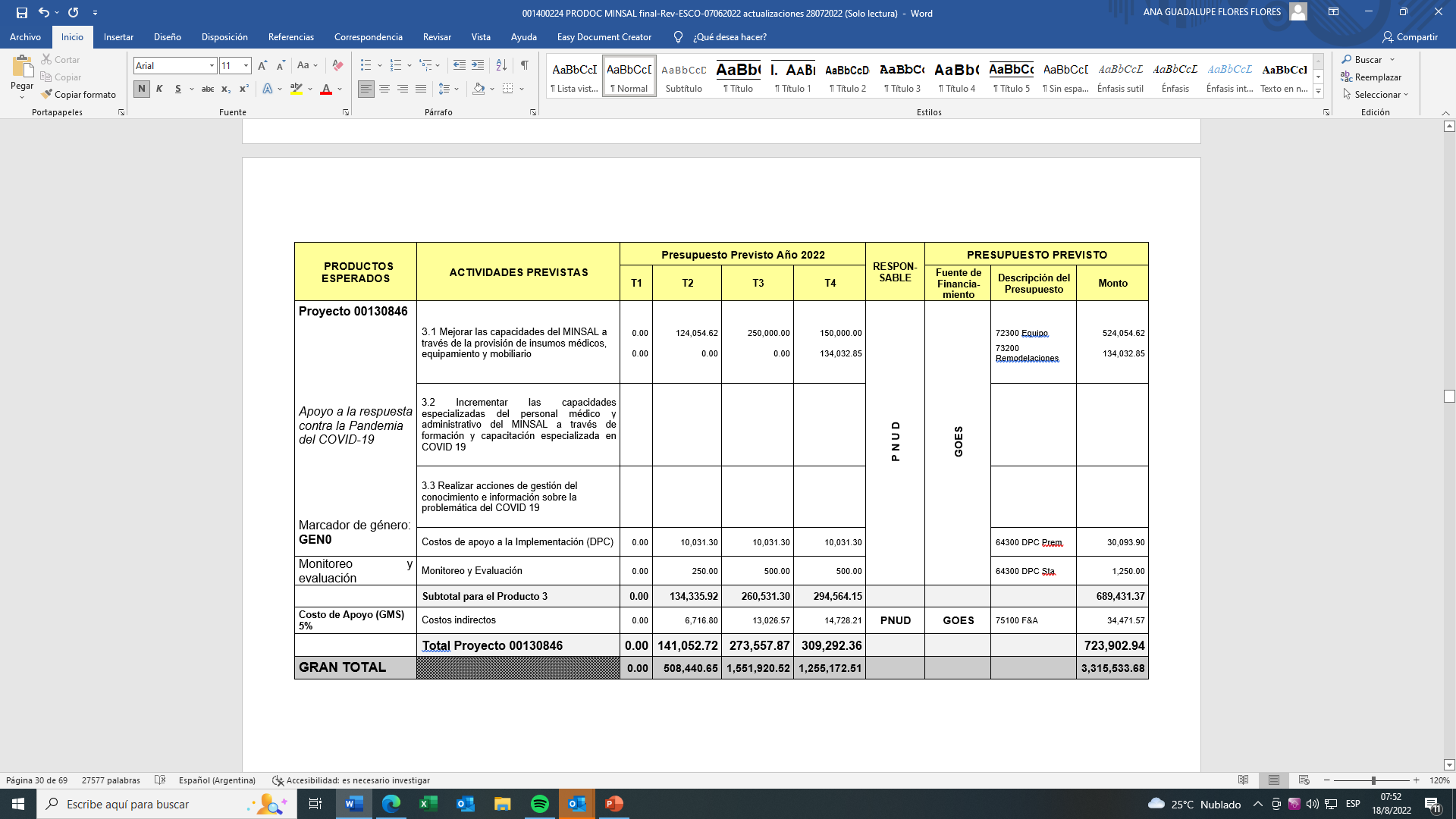